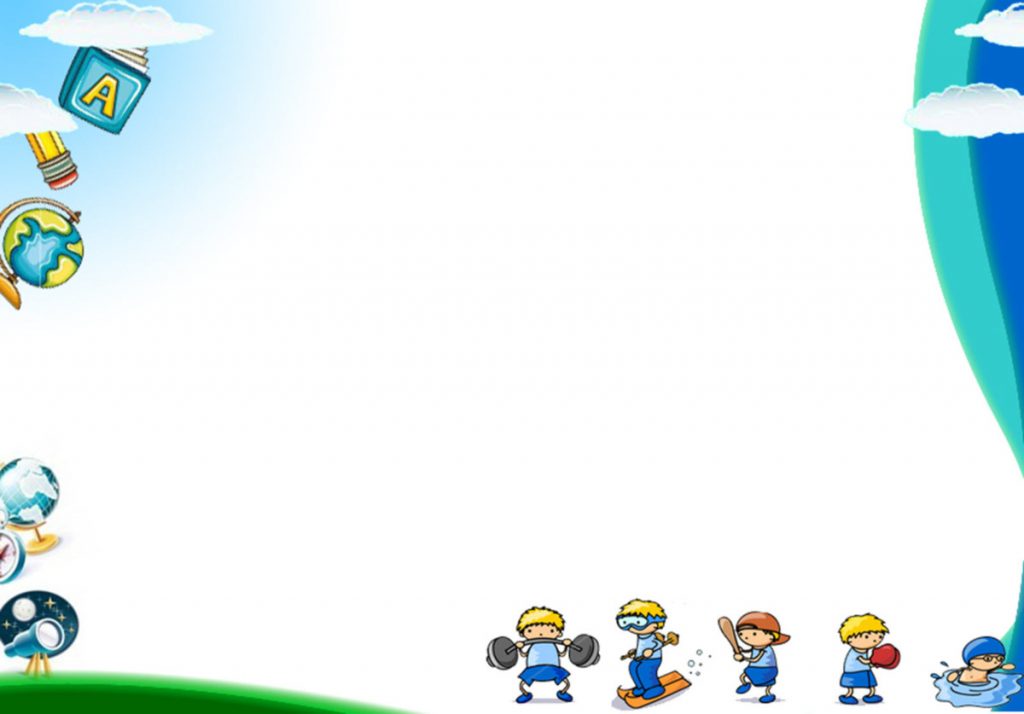 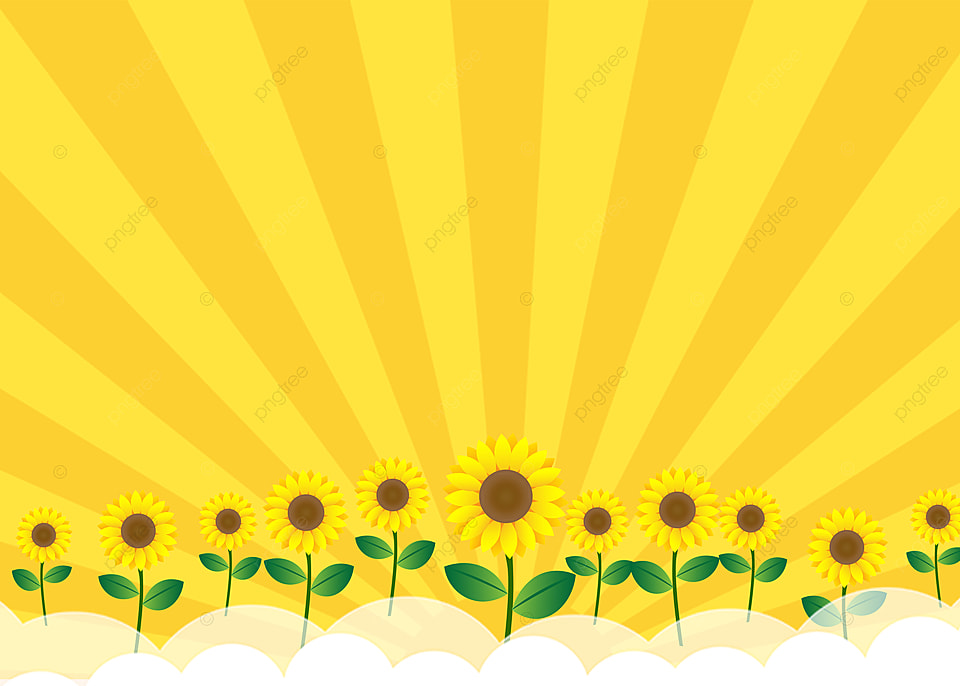 ỦY BAN NHÂN DÂN QUẬN LONG BIÊNTRƯỜNG MẦM NON HOA SỮALĨNH VỰC PHÁT TRIỂN NGÔN NGỮĐề tài: Thơ: Ong và BướmLứa tuổi: Mẫu giáo bé 3 – 4 tuổiNăm học: 2022 - 2023
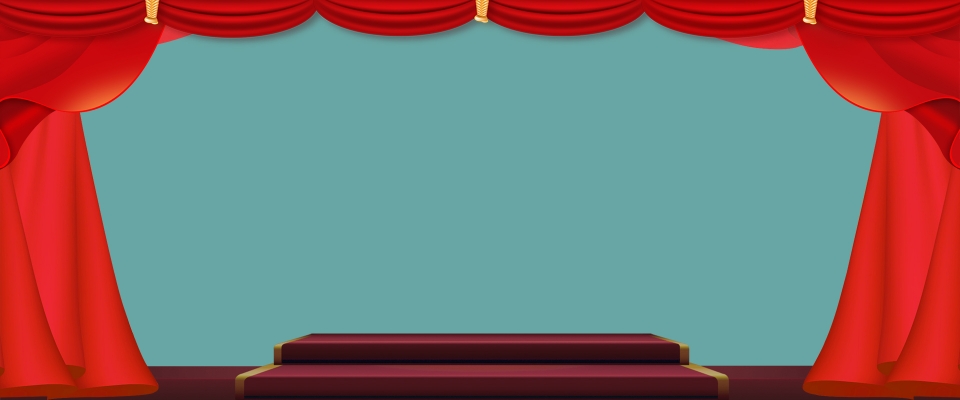 XIN CHÀO MỪNG CÁC BÉ ĐẾN VỚI RẠP CHIẾU PHIM
VỞ KỊCH RỐI BÓNG
“ Đôi bạn thân”
Bài thơ:
Ong và Bướm
Tác giả Nhược Thủy
Trò chơi
Vòng tròn kì diệu
Trò chơi
Bức tranh thần kì
Trò chơi
Bắt bóng